TIẾNG VIỆT 2
ỦY BAN NHÂN DÂN TP.QUY NHƠN TRƯỜNG TIỂU HỌC LÊ HỒNG PHONG
----------------
Tập 2
CHÀO MỪNG 
CÁC EM ĐẾN VỚI TIẾT HỌC
Môn :Tiếng Việt
Giáo viên: Nguyễn Thị Hạnh
Lớp 2C
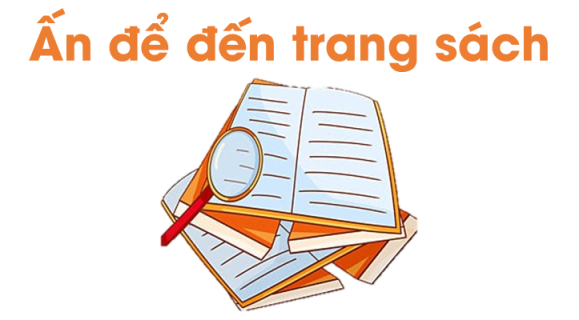 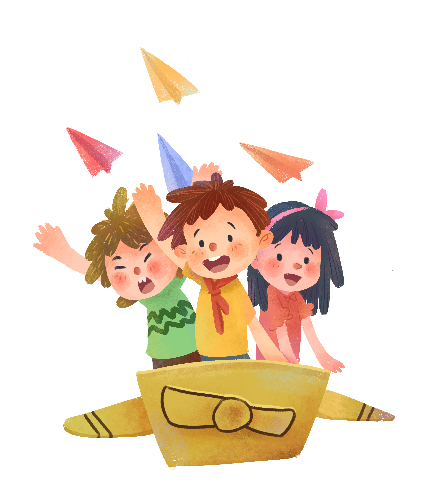 KHỞI ĐỘNG
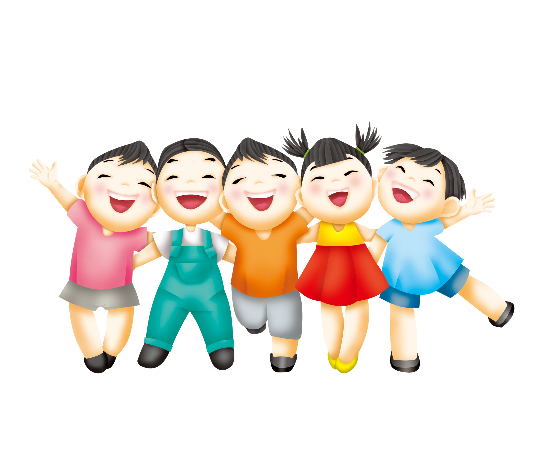 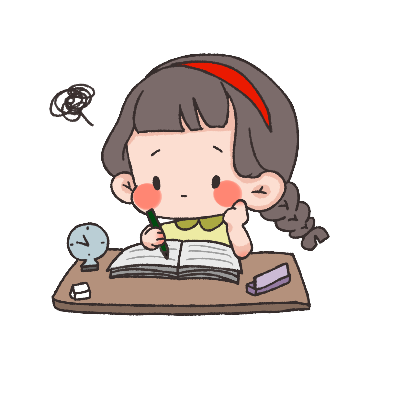 VUI ĐẾN TRƯỜNG
Thứ  ba ngày 8 tháng 10 năm 2024
Tiếng Việt:
Tự đọc sách báo:Đọc sách báo viết  về trường học
 Tiết đọc thư viện
Truyện kể : Ở trường vui thật
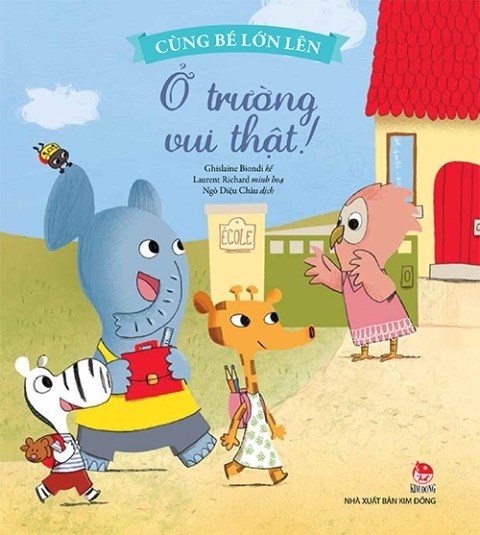 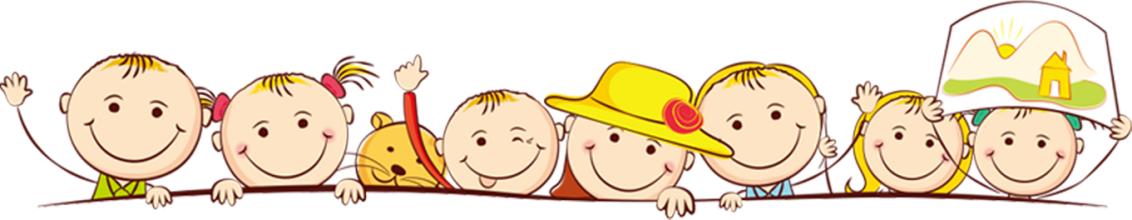 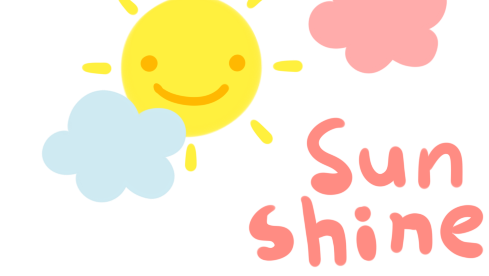 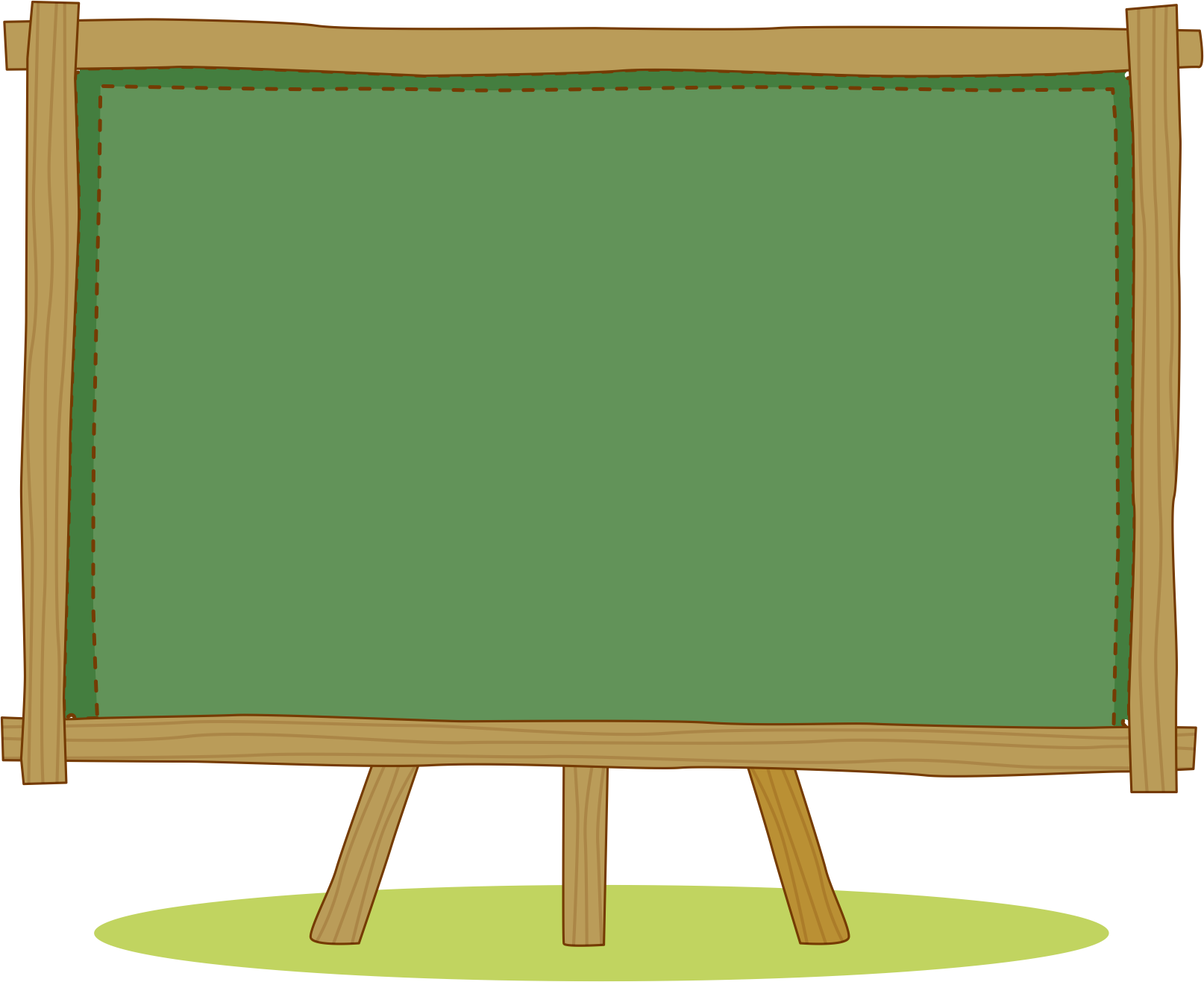 Hoạt động 1:
 Tìm hiểu yêu cầu của bài học và chuẩn bị
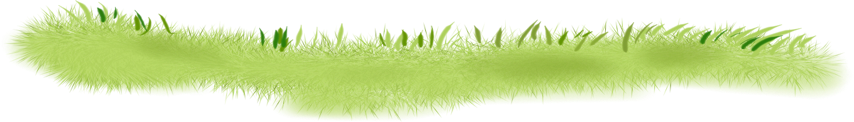 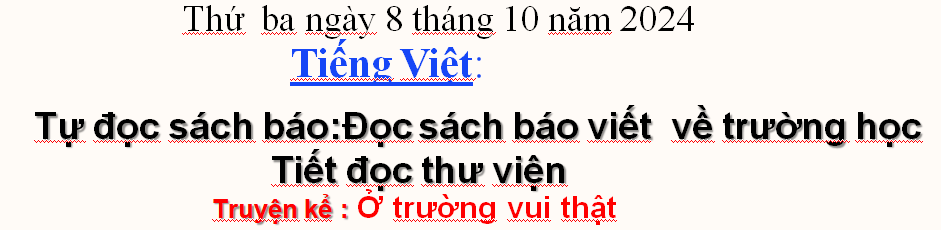 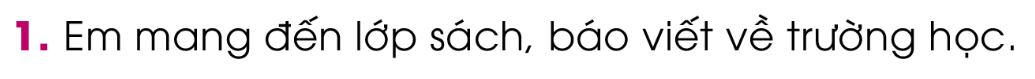 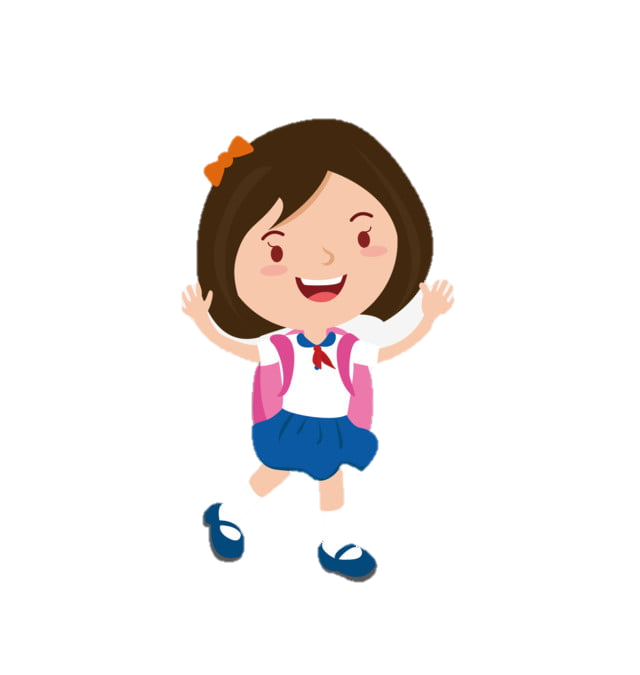 Giới thiệu sách:
- Tên sách
- Tên tác giả
- Tên nhà xuất bản
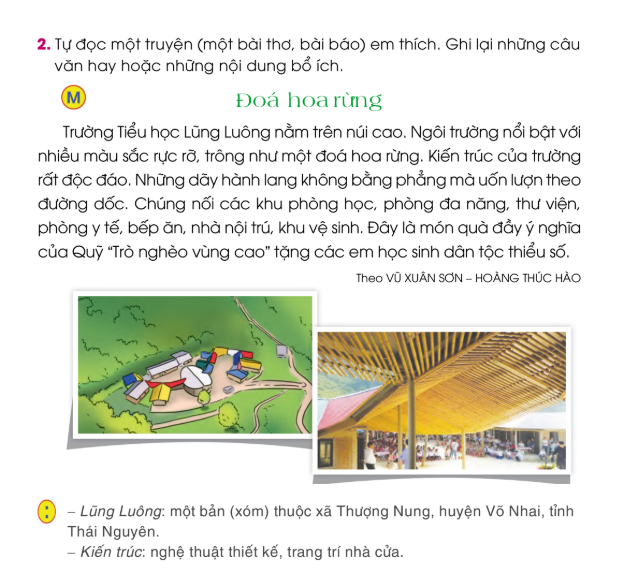 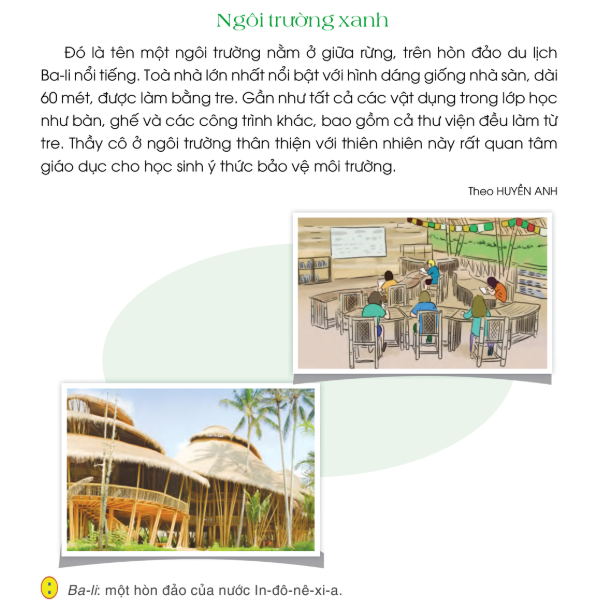 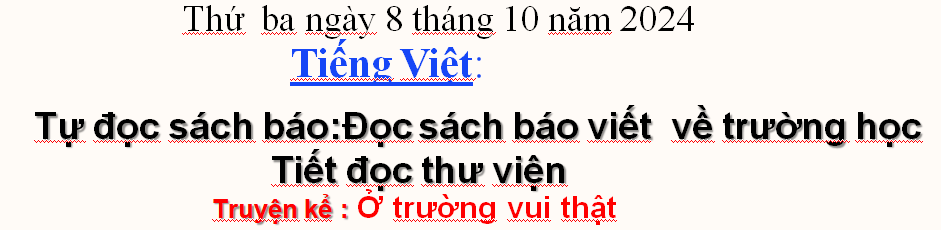 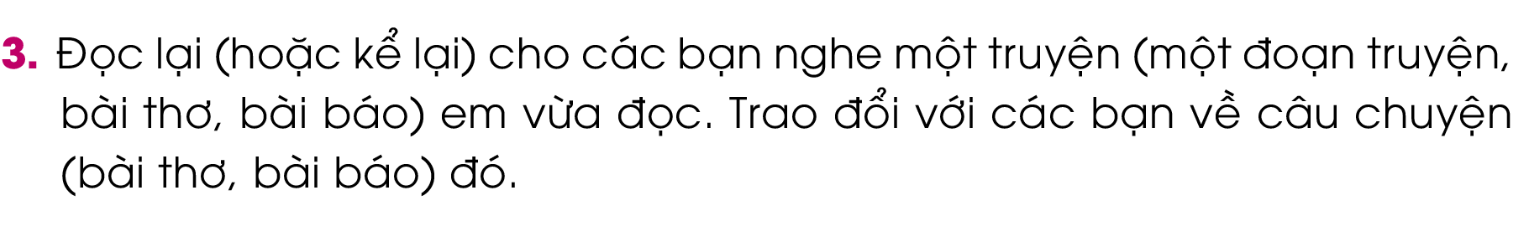 Chim sâu nho nhỏ
Cây yêu chim quá!
Cây vẫy, cây vui
Cái mỏ xinh xinh
Búp nở hoa cười
Chăm nhặt, chăm tìm
Chào chim sâu đấy.
Bắt sâu cho lá.
PHONG THU
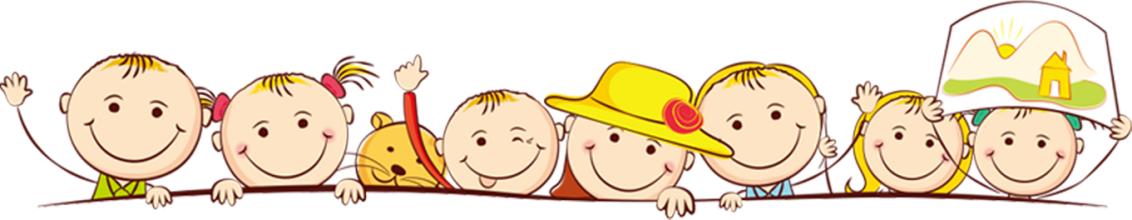 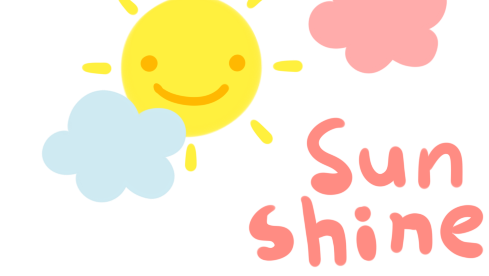 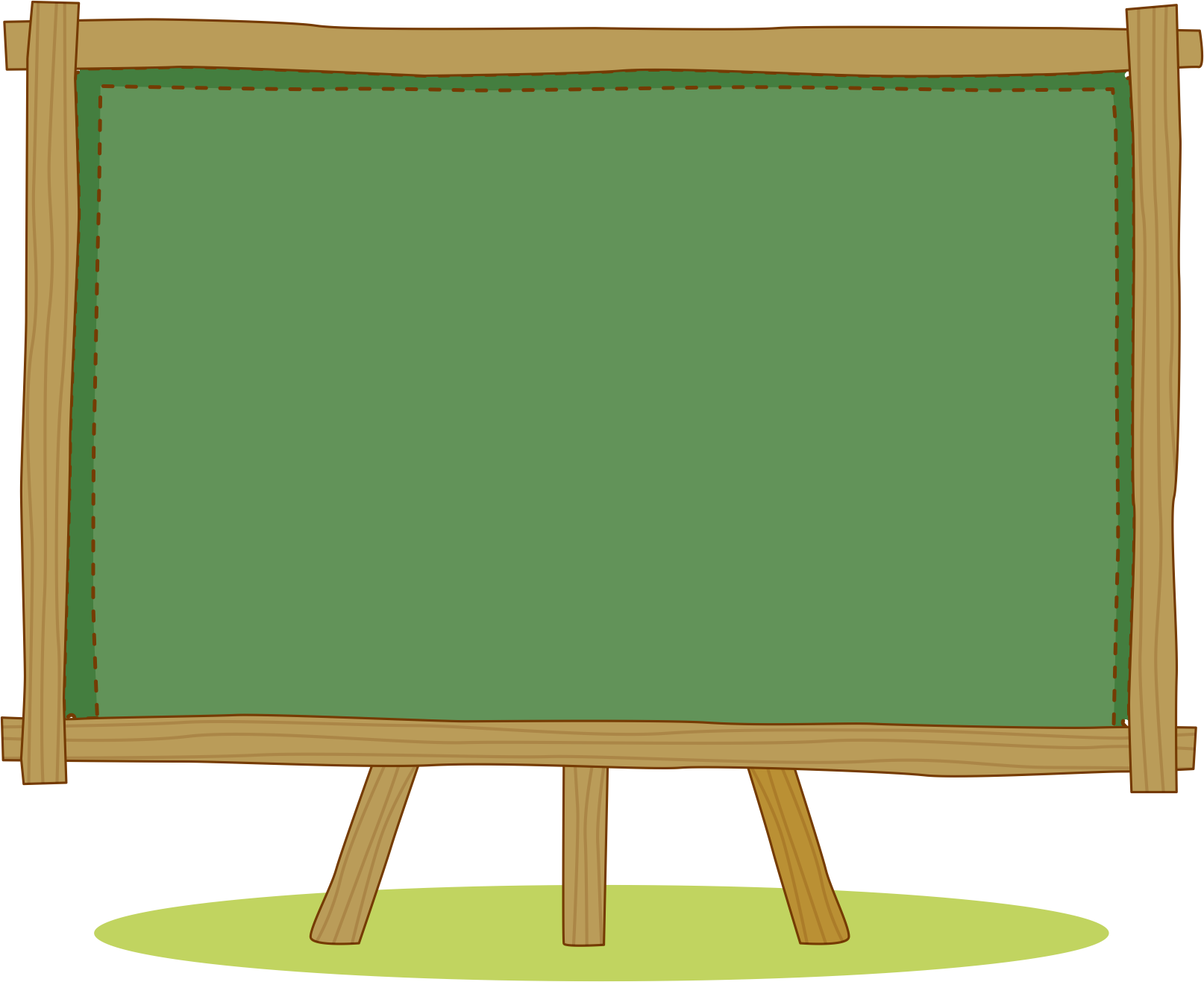 LUYỆN TẬP 
THỰC HÀNH
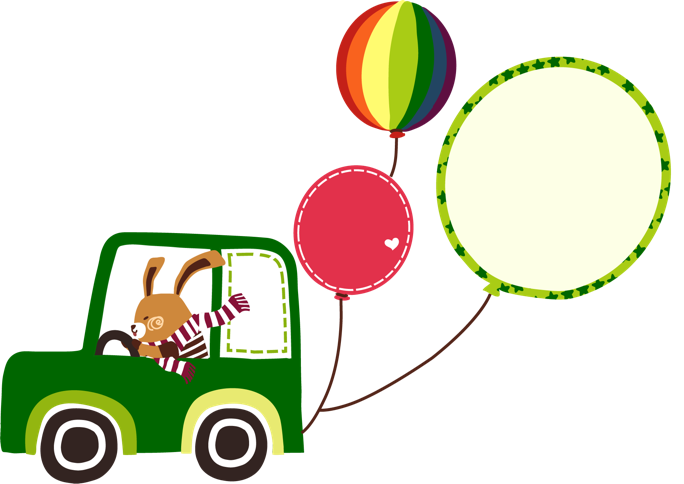 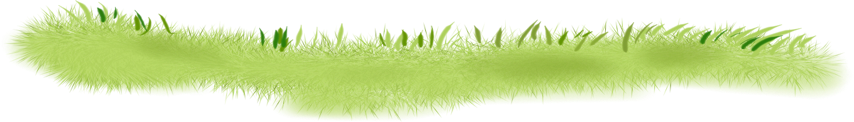 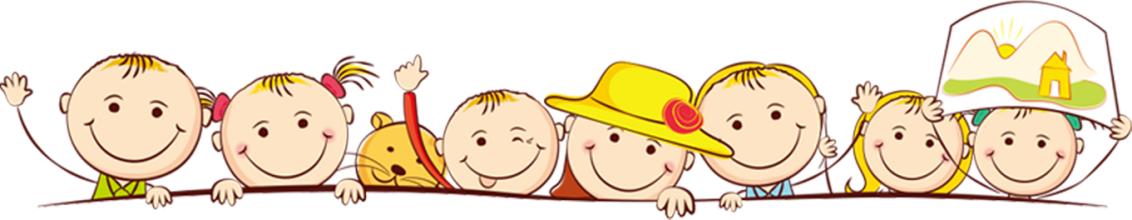 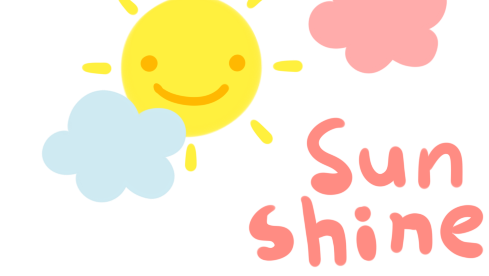 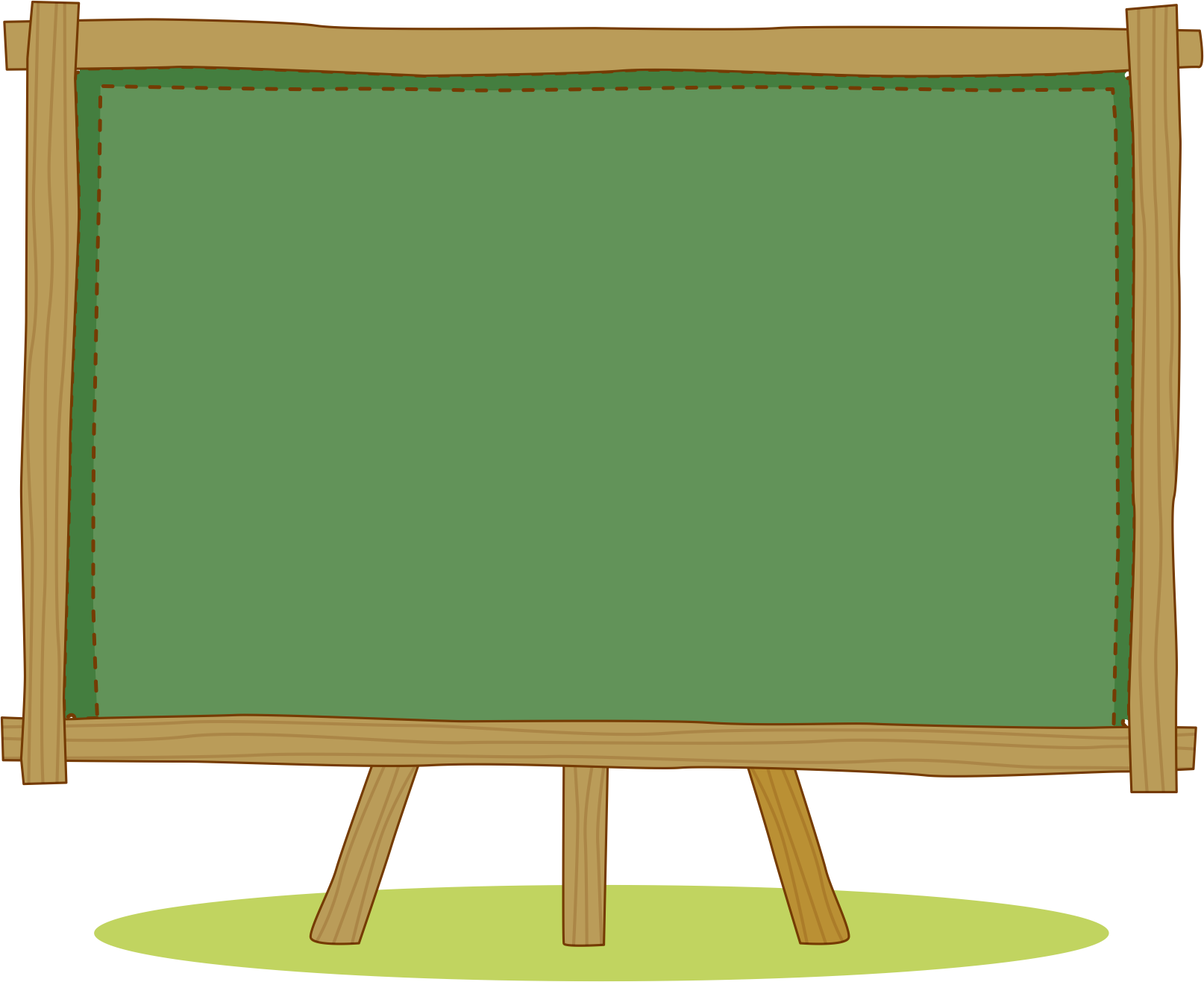 Hoạt động 2: 
Tự đọc sách, ghi lại cảm xúc, nhận xét về nhân vật trong bài đọc
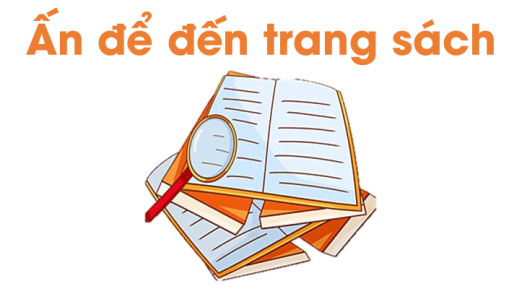 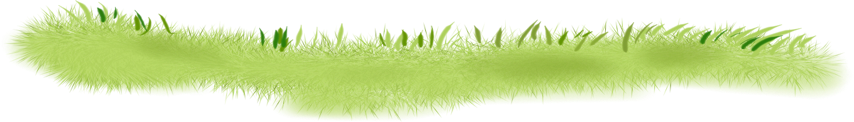 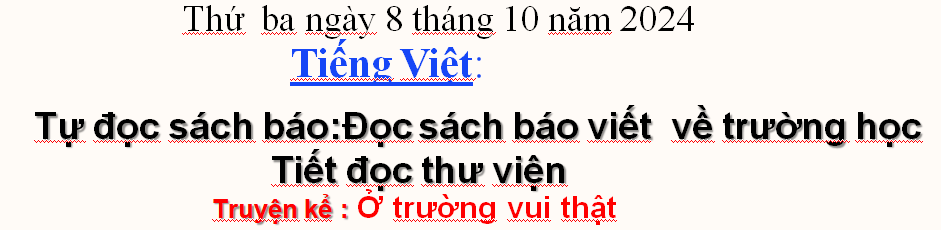 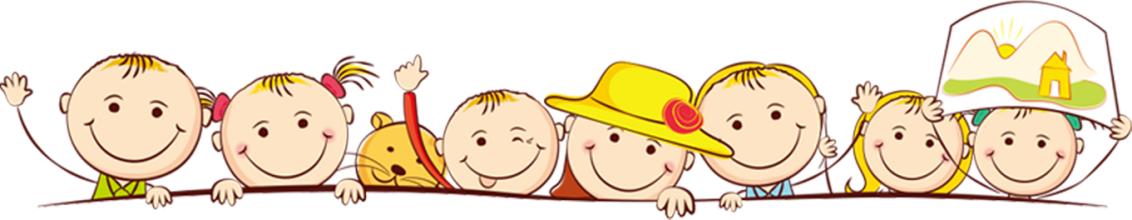 :  Đọc và tìm hiểu câu chuyện :
Ở trường vui thật
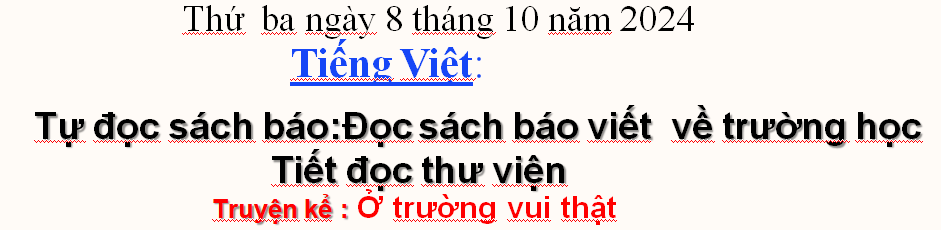 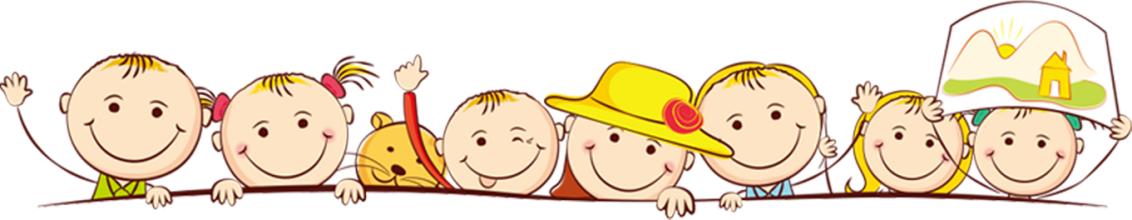 ĐỌC THEO NHÓM
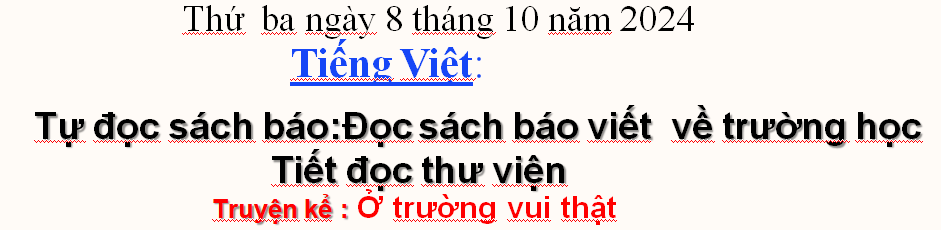 Gọi các nhóm lên đọc và chia sẻ :
- Câu chuyện có mấy nhân vật ?
- Đó là những ai?
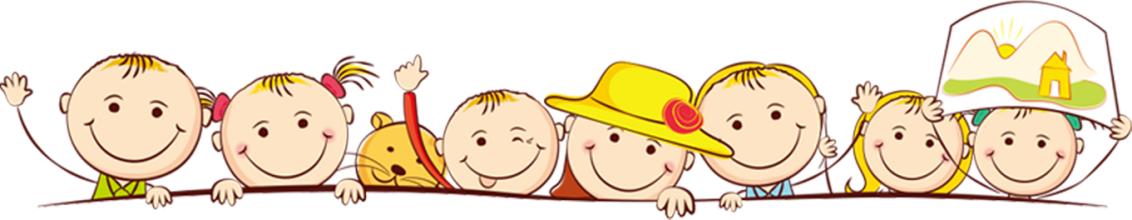 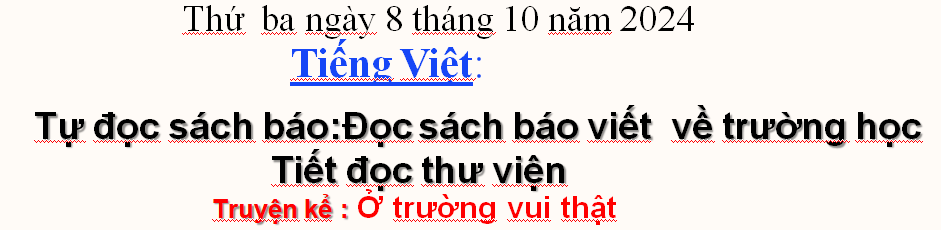 Chốt lại :giới thiệu danh mục sách các câu chuyện về trường học
-Cho học sinh ghi vào nhật kí đọc.
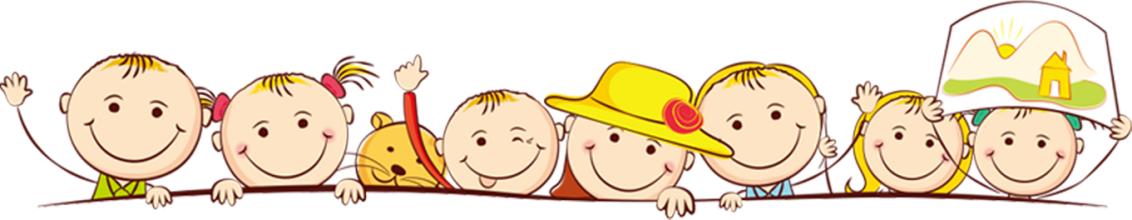 Chúc các em học tốt!